Муниципальное автономное дошкольное образовательное учреждение - детский сад общеразвивающего вида с приоритетным осуществлением деятельности по физическому развитию воспитанников № 358 «Лесная полянка»
«История маленького чемоданчика:
 секреты семейного наследия»
Чемоданчик семейных путешествий
«Семейные путешествия по Уралу»
Выполнили: воспитанница подготовительной к  школе группы  № 14  Плотников Леонид
Руководитель: воспитатель Тарских Нина Александровна
Цель проекта:
Создание условия для совместного изучения и осмысления культурного и природного наследия Урала через семейные путешествия, что способствует укреплению семейных связей и развитию детской любознательности.
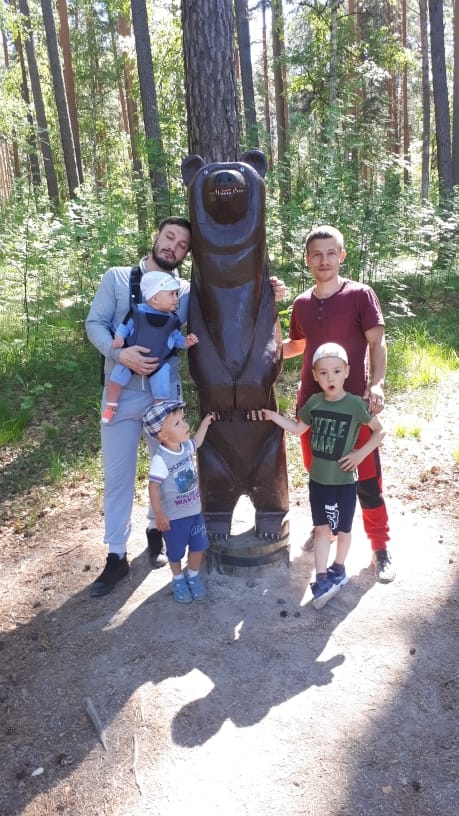 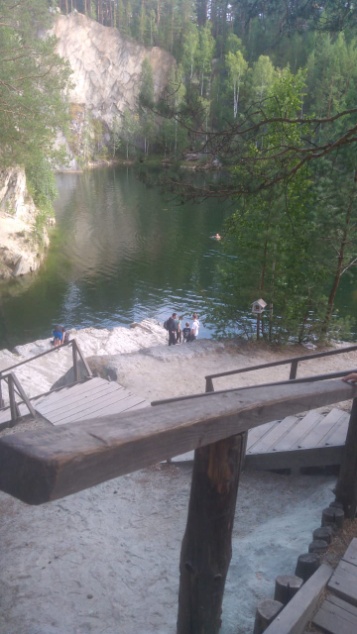 Задачи проекта:1. Организовать информационные встречи для родителей по теме путешествий и культурного наследия Урала.2. Подготовить и провести экскурсии по интересным местам Урала для детей и их семей.3. Создать и наполнить "Чемоданчик" предметами, символизирующими Урал и его культурное разнообразие (книги, карты, сувениры и пр.).4. Разработать и внедрить игровые и творческие занятия, связанные с темой путешествий по Уралу.5. Обеспечить обратную связь с родителями и детьми о проведённых мероприятиях, собрав отзывы и идеи для улучшения проекта.
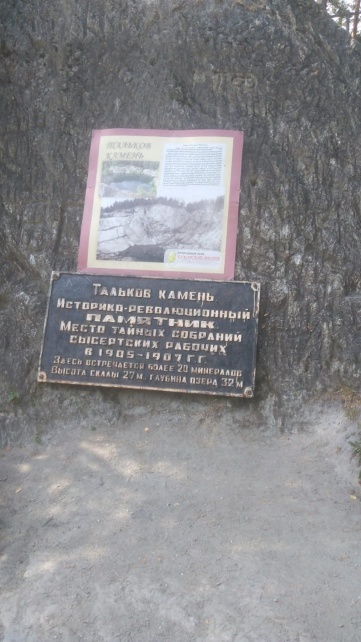 Актуальность проекта:
Проект направлен на развитие у детей интереса к родному краю, историческому и культурному наследию. В условиях стремительных изменений в обществе важно формировать у подрастающего поколения чувства патриотизма и уважения к своей культуре, что в свою очередь положительно скажется на общении внутри семьи и развитии социально-культурного сознания
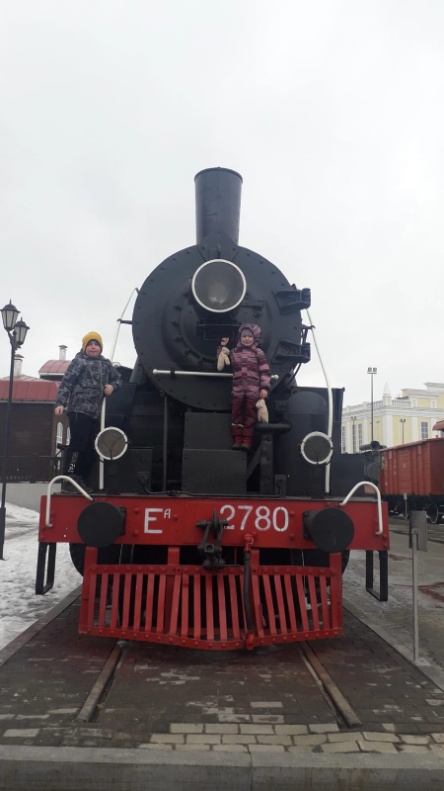 Гипотеза:Если организовать совместные семейные путешествия по интересным местам Урала, то это способствует развитию у детей познавательных интересов, укреплению семейных связей и расширению культурного кругозора.Предмет проекта:Формирование у детей дошкольного возраста познавательного интереса к изучению родного края через совместные поездки и мероприятия.Объект проекта:Дошкольники и их родители, исследующие культурные и природные достопримечательности Урала.
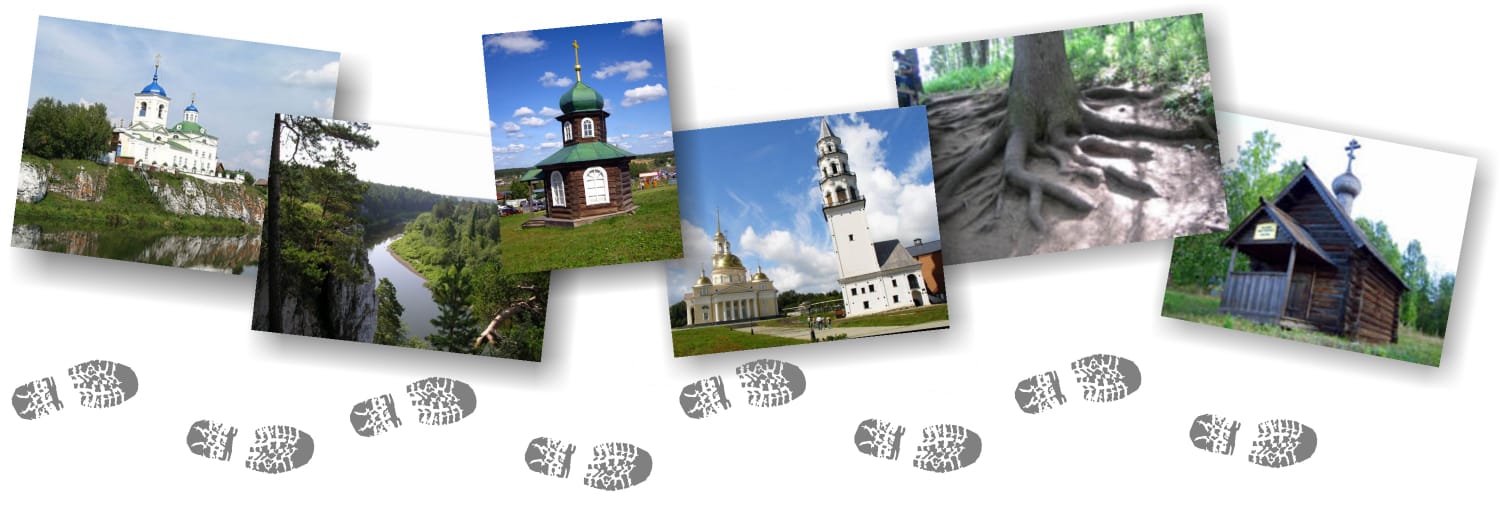 Ожидаемые результаты:1. Повышение интереса детей и родителей к культурному наследию Урала.2. Установление более тесных взаимодействий между родителями и детьми через совместные мероприятия.3. Создание "Чемоданчика семейных путешествий", который будет служить источником информации и вдохновения для дальнейших поездок и исследований.4. Сбор отзывов и предложений от участников проекта для дальнейшего развития концепции.
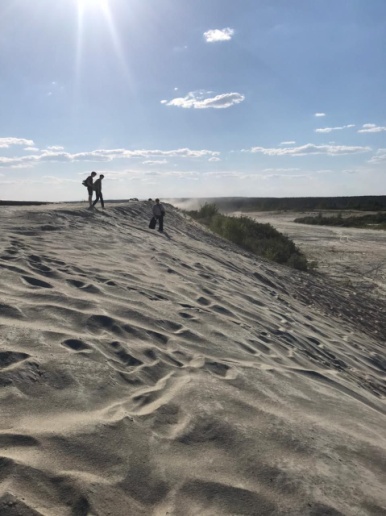 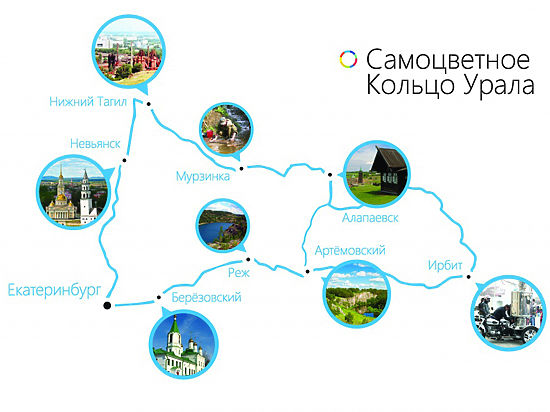 Этапы проекта1. Подготовительный этап:
   - Исследование интересов и пожеланий детей и родителей.   - Планирование мероприятий и маршрутов.   - Сбор необходимых материалов для "Чемоданчика".
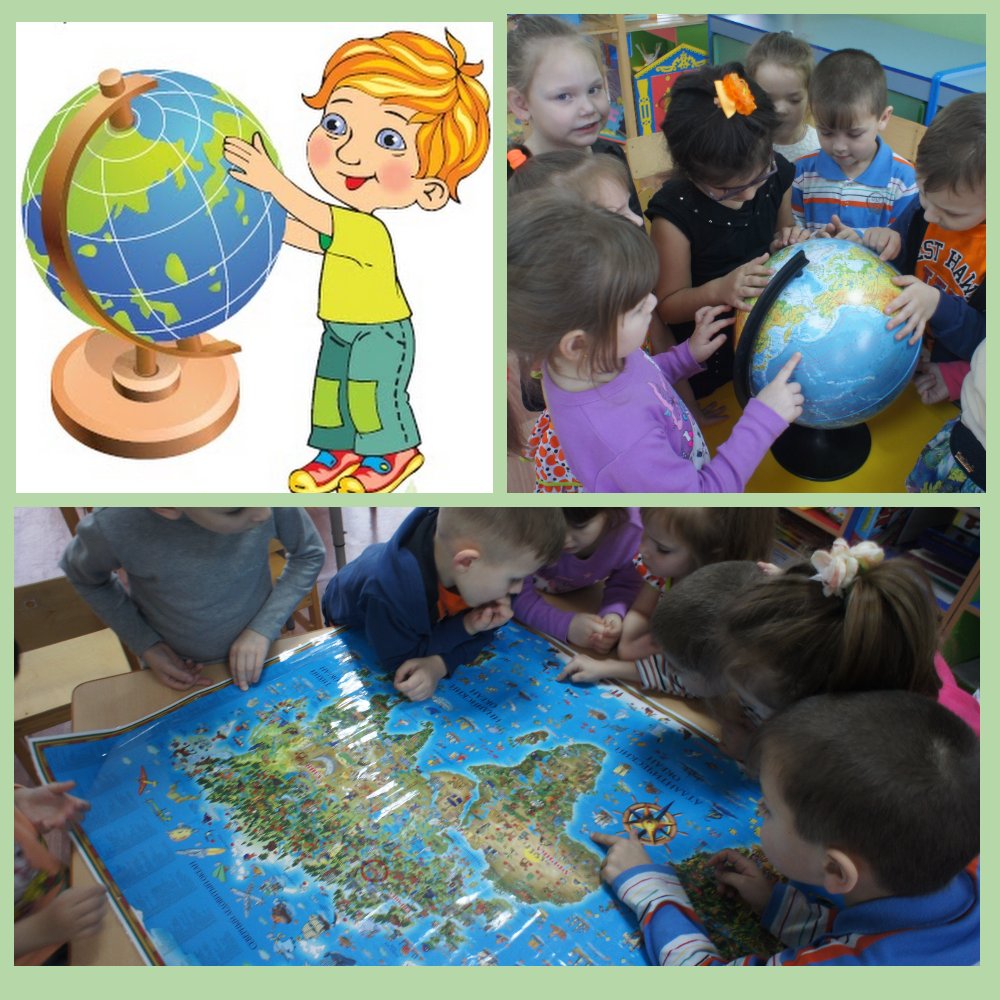 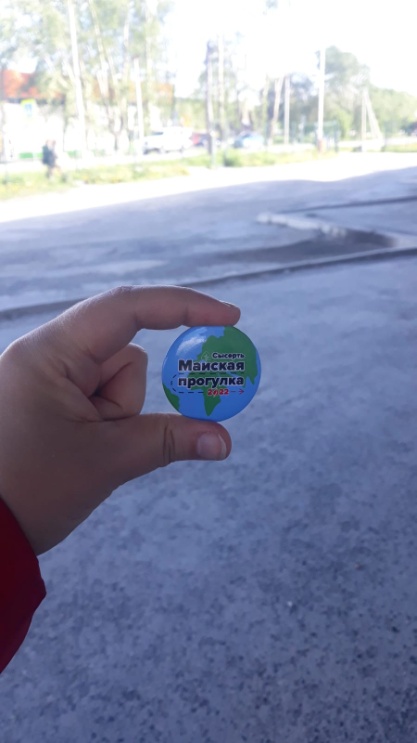 2. Реализация этапа:
   - Проведение семинаров и мастер-классов для родителей.   - Организация совместных выездов и экскурсий.   - Наполнение "Чемоданчика" тематическими материалами.
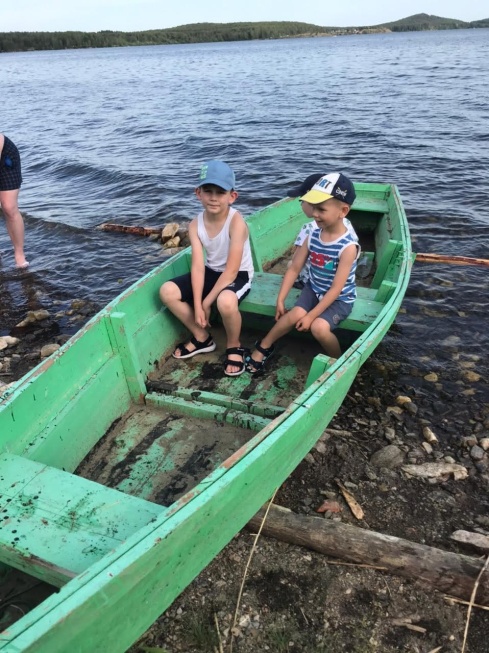 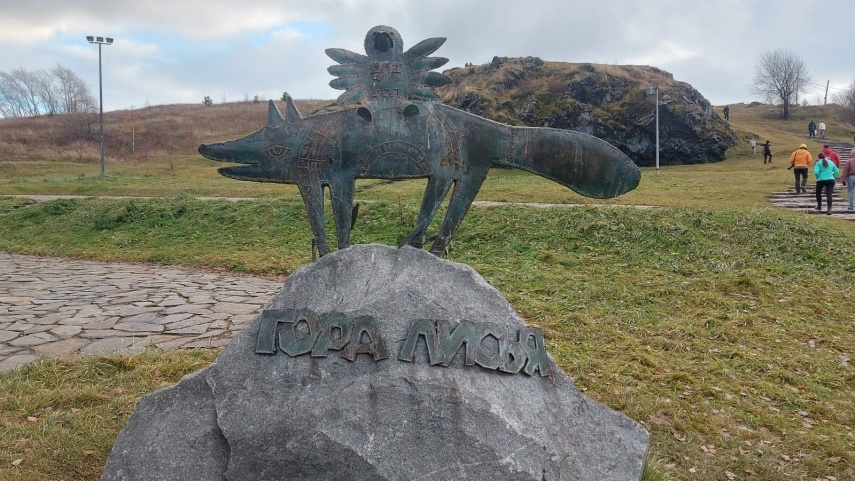 3. Завершение этапа:
   - Сбор отзывов и предложений от родителей и детей.   - Проведение итоговой встречи с обсуждением результатов проекта.   - Подготовка экскурсии по экспонатом маленького чемоданчика
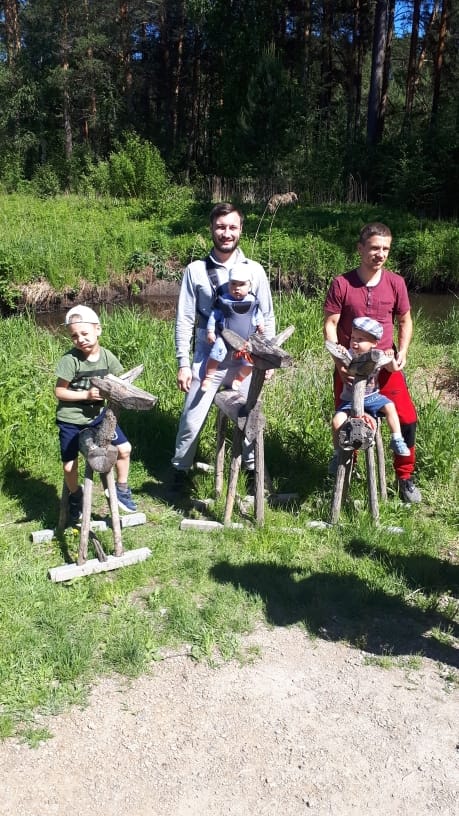 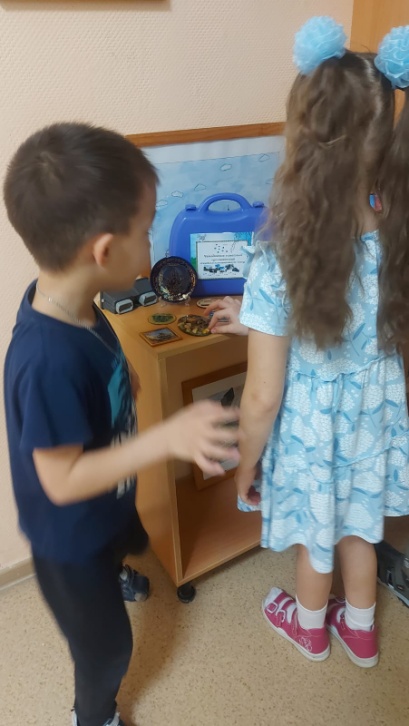 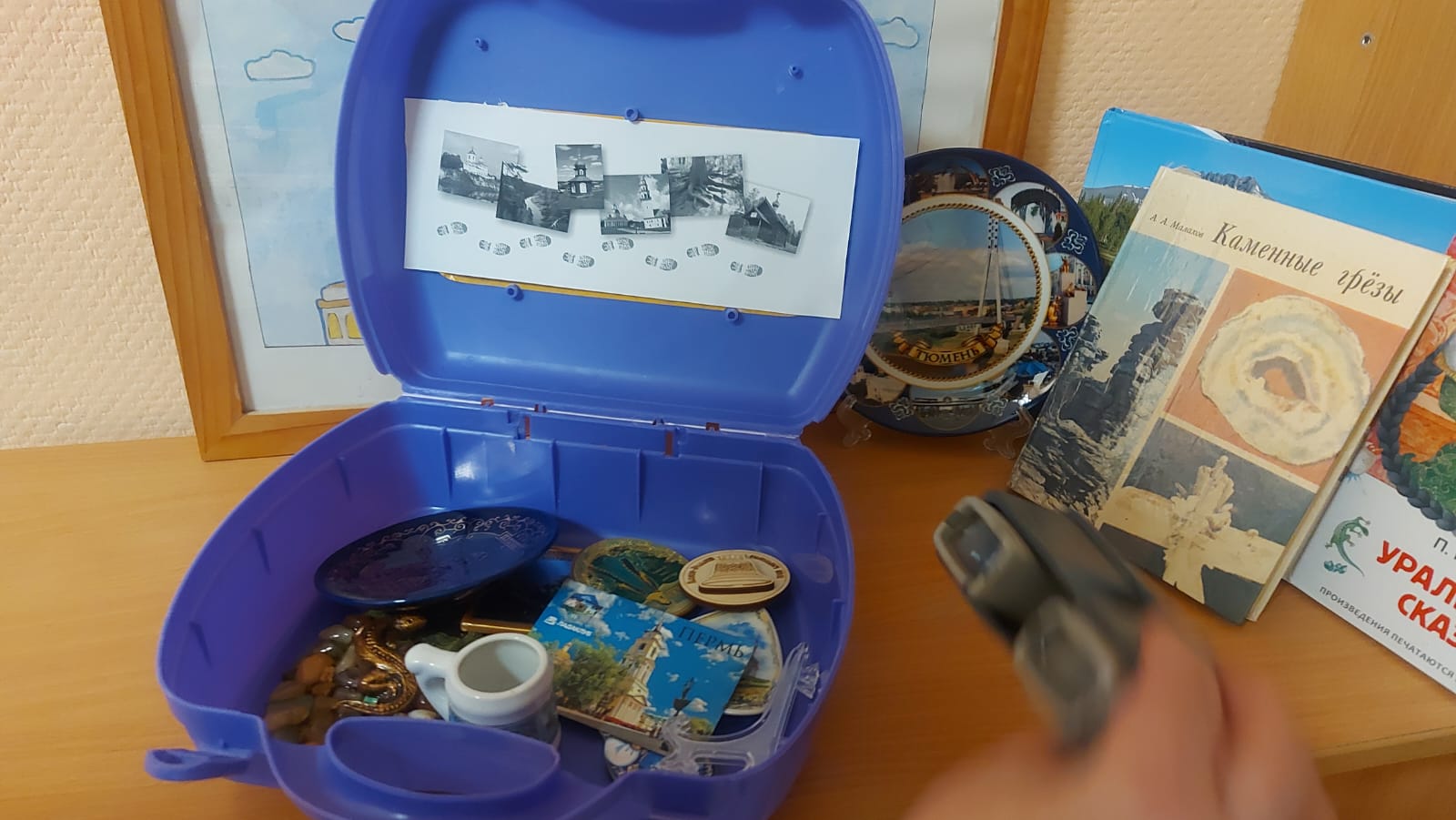 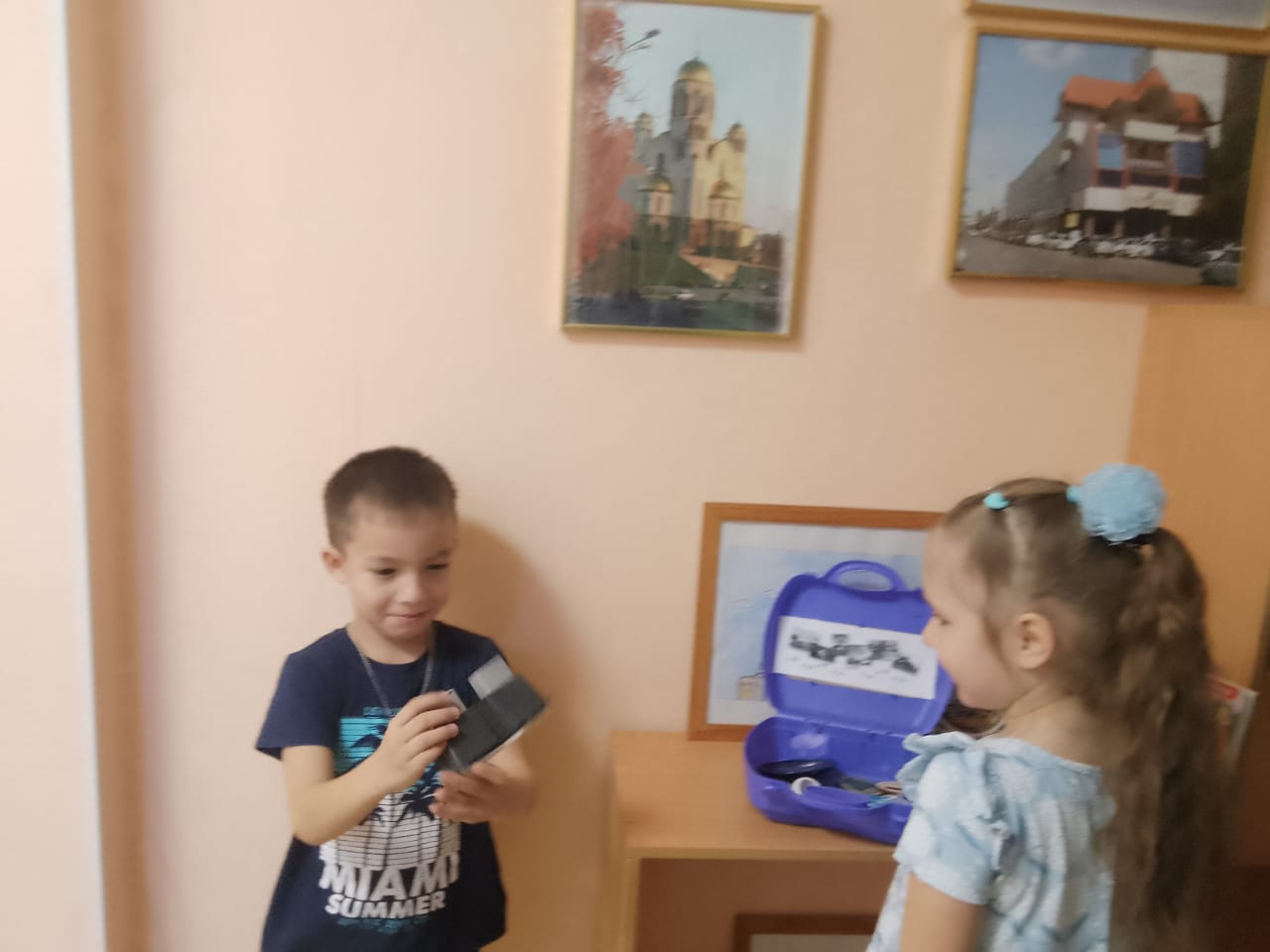 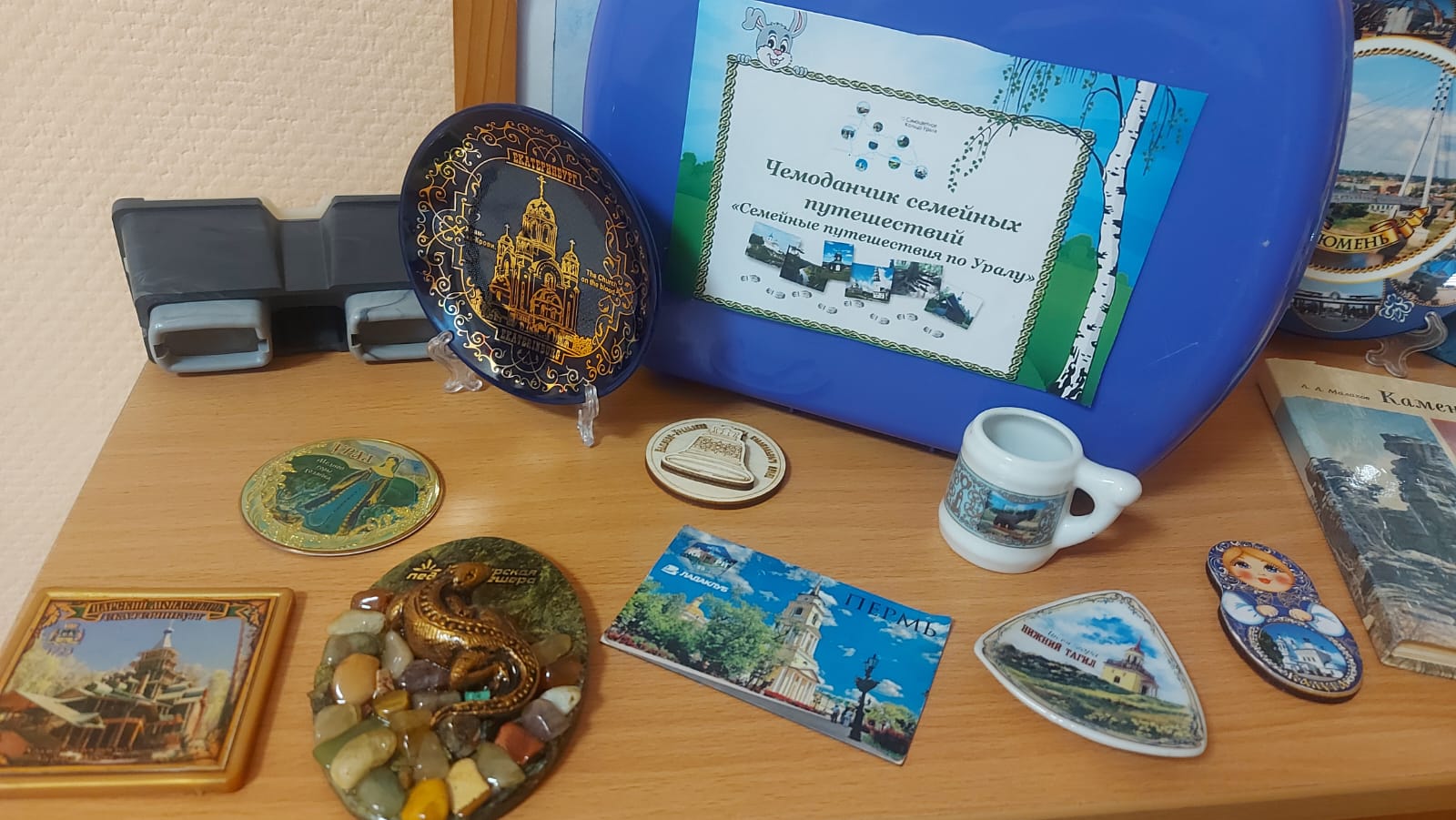 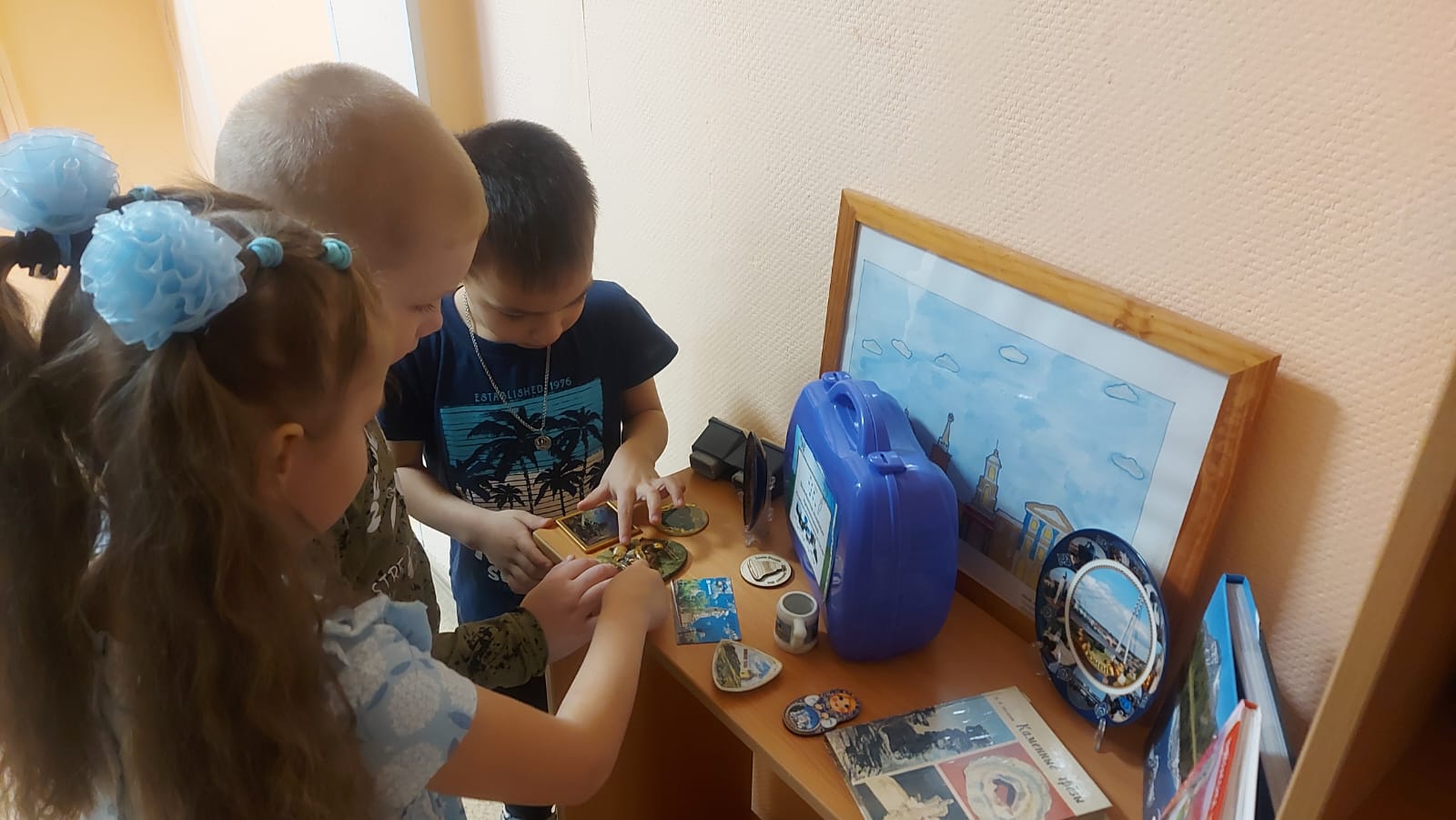